Year 2
Capacity and Volume
16.6.20 & 17.6.20 Summer Block 4: Mass, Capacity and Temperature
Lesson 5: To be able to measure volume in ml
Block 4 – Mass, Capacity and Temperature
Summer
To be able to measure volume in ml
Success criteria:
I can use different scales to measure volume in ml
I can explain my reasoning when using different scales to measure volume in ml
Year 2 - Summer Block 4  - Mass, Capacity and Temperature - Lesson 5 - To be able to measure volume in ml
Tuesday 16th June 2020
6/11/2020
3
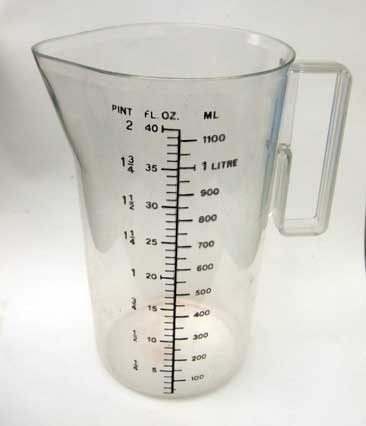 Standard units of measurement for capacity and volume.
One of the standard ways to measure capacity is in litres.
There are 1000 millilitres in a litre.
     1L = 1000ml
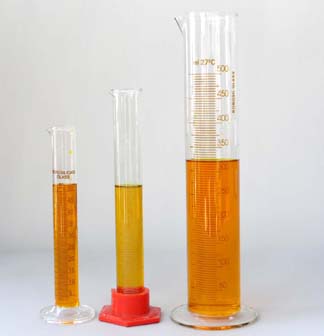 6/11/2020
4
To be able to measure volume in ml
Starter:
Which is the odd one out?






Explain your answer.
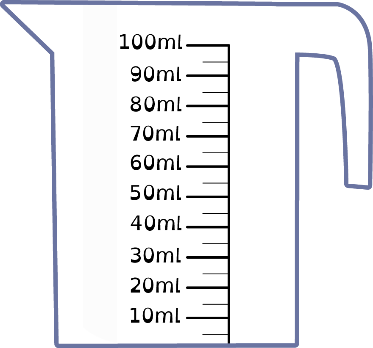 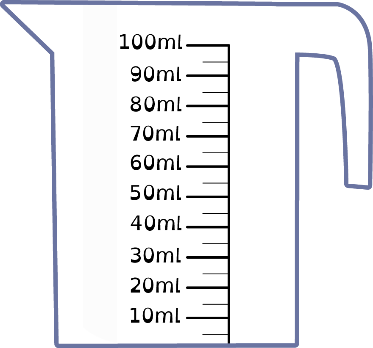 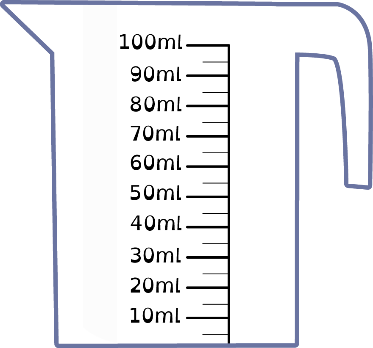 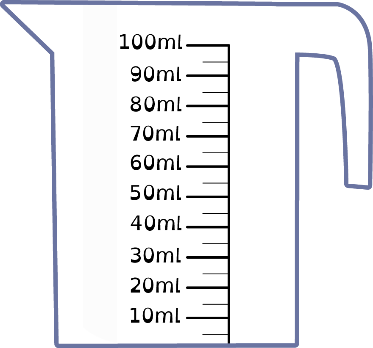 To be able to measure volume in ml
Starter:
Which one doesn’t belong?






The second - as it is empty. The orange jug holds 80 ml of juice, the green jug holds 65 ml of juice and the purple jug holds 50 ml of juice.
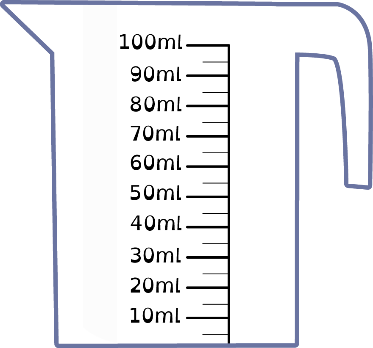 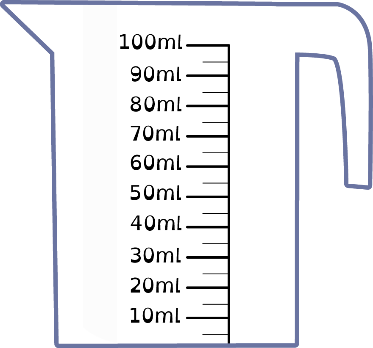 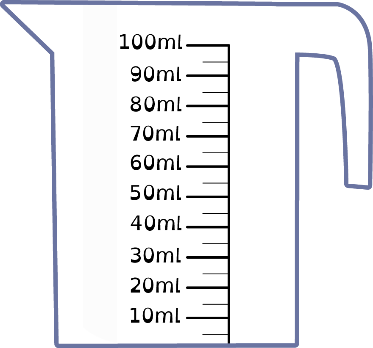 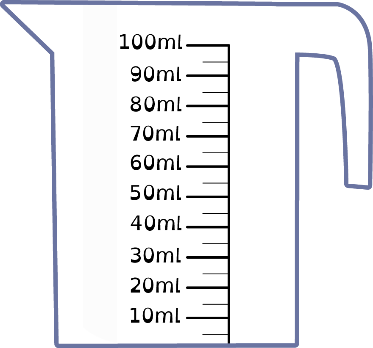 To be able to measure volume in ml
PRACTICAL – at home!
Do some measuring in ml practice pouring various amounts of liquid in and out of different containers with various ml scales. Practise reading the scales with adult help.
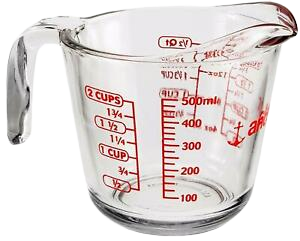 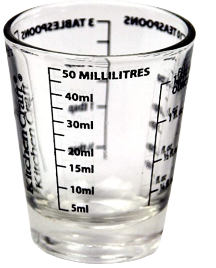 Wednesday 7th June 2020
Success criteria:
I can use different scales to measure volume in ml
I can explain my reasoning when using different scales to measure volume in ml
There’s lots of practise reading scales today and then some practise worksheets at the end if you want to print them.
6/11/2020
8
To be able to measure volume in ml
Talking Time:
Jamal pours 8 ml of juice into the container below. 
Where should I draw a line to show how much of the container the juice fills?
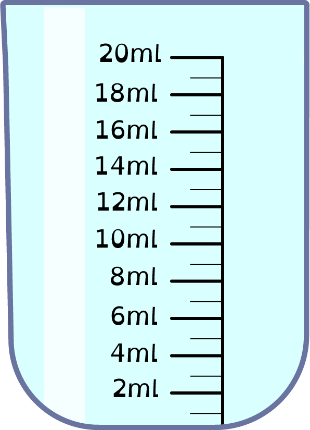 To be able to measure volume in ml
Talking Time:
Jamal pours 8 ml of juice into the container below. 
Where should I draw a line to show how much of the container the juice fills?
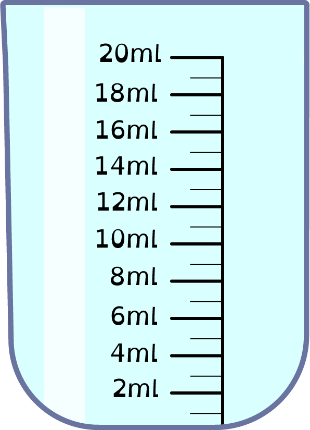 To be able to measure volume in ml
Talking Time:
Ahmed pours 13 ml of juice into the container below. 
Where should I draw a line to show how much of the container the juice fills?
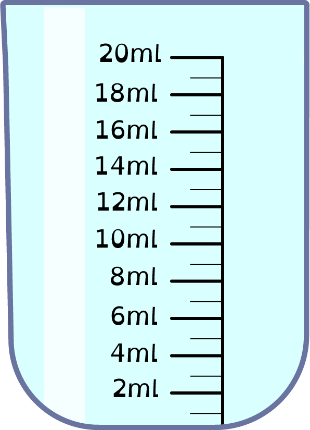 To be able to measure volume in ml
Talking Time:
Ahmed pours 13 ml of juice into the container below. 
Where should I draw a line to show how much of the container the juice fills?
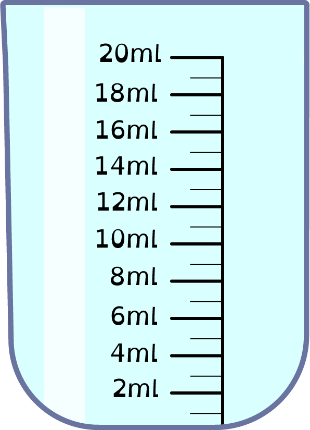 To be able to measure volume in ml
Talking Time:
Eve pours 7 ml of juice into the container below. 
Where should I draw a line to show how much of the container the juice fills?
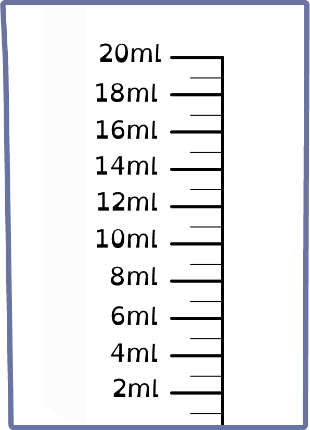 To be able to measure volume in ml
Talking Time:
Eve pours 7 ml of juice into the container below. 
Where should I draw a line to show how much of the container the juice fills?
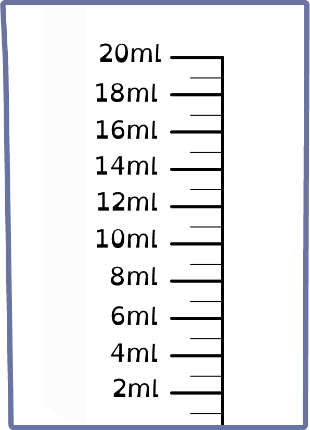 To be able to measure volume in ml
Talking Time:
Ruth pours 11 ml of juice into the container below. 
Where should I draw a line to show how much of the container the juice fills?
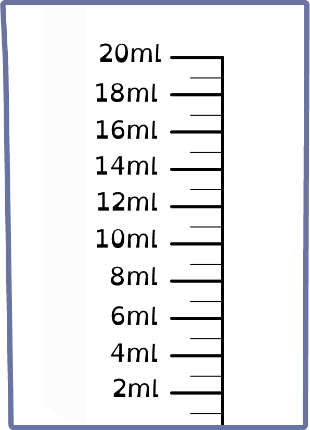 To be able to measure volume in ml
Talking Time:
Ruth pours 11 ml of juice into the container below. 
Where should I draw a line to show how much of the container the juice fills?
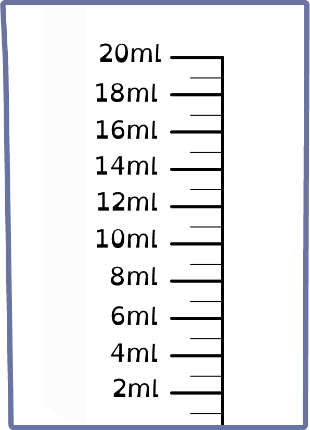 To be able to measure volume in ml
Talking Time:
James pours 10 ml of juice into the container below. 
Where should I draw a line to show how much of the container the juice fills?
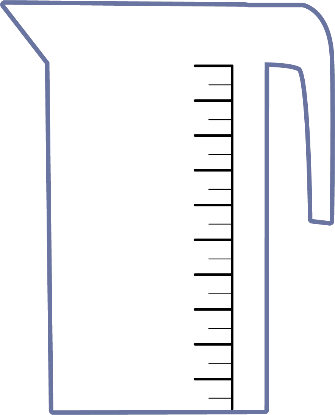 20 ml
10 ml
To be able to measure volume in ml
Talking Time:
James pours 10 ml of juice into the container below. 
Where should I draw a line to show how much of the container the juice fills?
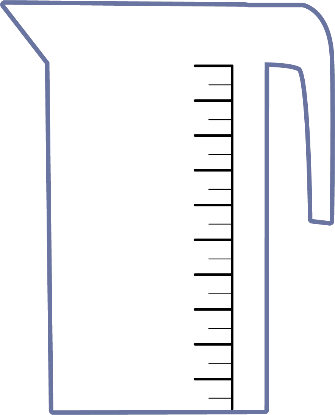 20 ml
10 ml
To be able to measure volume in ml
Talking Time:
Yasmin pours 12 ml of juice into the container below. 
Where should I draw a line to show how much of the container the juice fills?
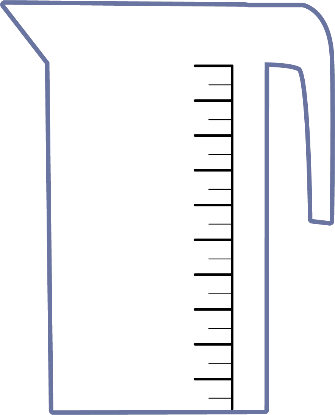 20 ml
10 ml
To be able to measure volume in ml
Talking Time:
Yasmin pours 12 ml of juice into the container below. 
Where should I draw a line to show how much of the container the juice fills?
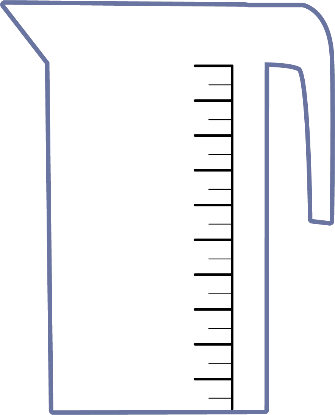 20 ml
10 ml
To be able to measure volume in ml
Talking Time:
Chen pours 17 ml of juice into the container below. 
Where should I draw a line to show how much of the container the juice fills?
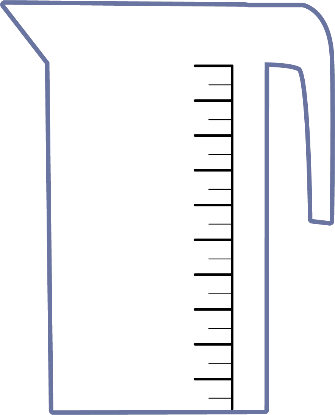 20 ml
10 ml
To be able to measure volume in ml
Talking Time:
Chen pours 17 ml of juice into the container below. 
Where should I draw a line to show how much of the container the juice fills?
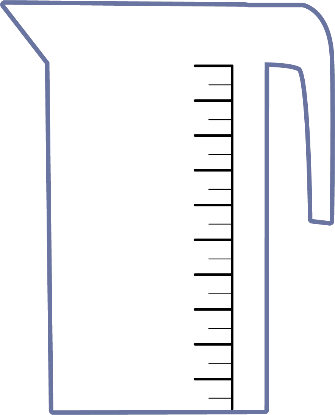 20 ml
10 ml
To be able to measure volume in ml
Activity 1:
Where should the line be drawn on each of these containers to show the amount given below?
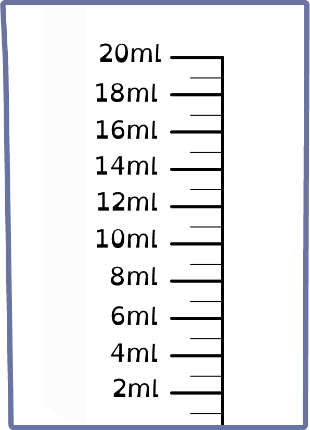 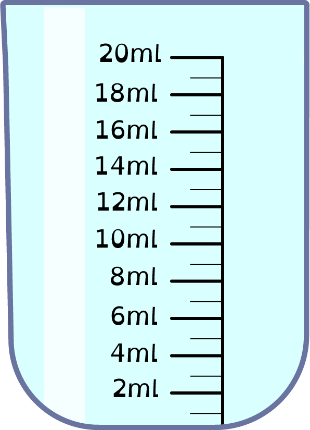 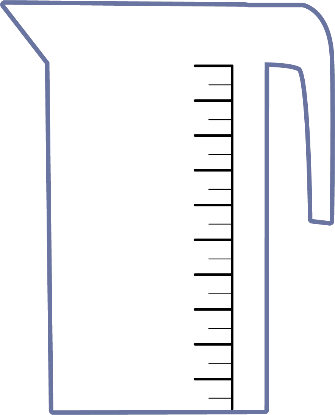 20 ml
10 ml
19 ml
15 ml
4 ml
To be able to measure volume in ml
Activity 1:
Draw lines on each of the containers to show the amount given below.
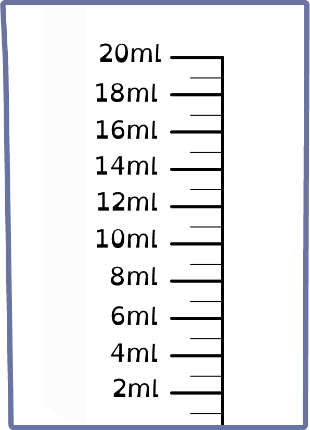 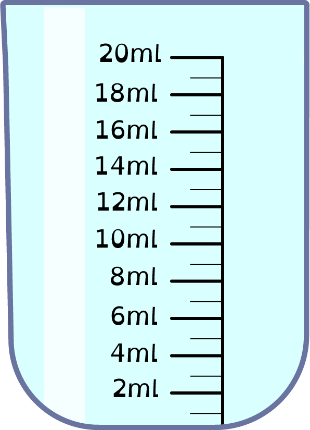 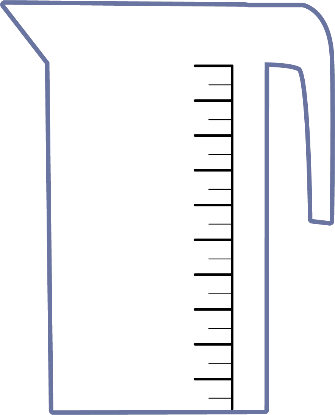 20 ml
10 ml
19 ml
15 ml
4 ml
To be able to measure volume in ml
Talking Time:
Eve pours 1,000 ml of juice into the container below. 
Where should I draw a line to show how much of the container the juice fills?
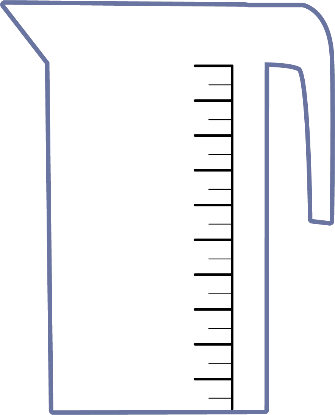 1,000 ml
To be able to measure volume in ml
Talking Time:
Eve pours 1,000 ml of juice into the container below. 
Where should I draw a line to show how much of the container the juice fills?
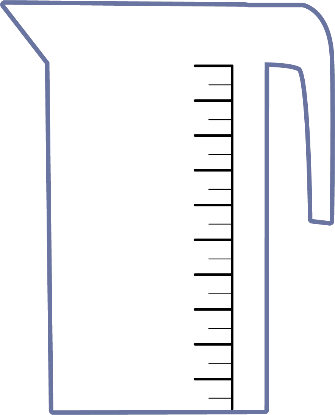 1,000 ml
To be able to measure volume in ml
Talking Time:
Chen pours 500 ml of juice into the container below. 
Where should I draw a line to show how much of the container the juice fills?
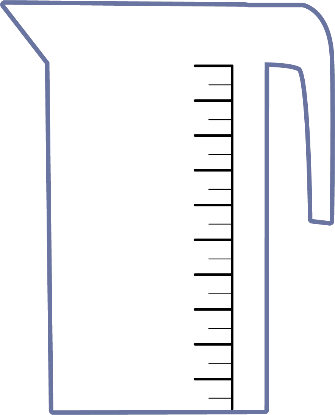 1,000 ml
To be able to measure volume in ml
Talking Time:
Chen pours 500 ml of juice into the container below. 
Where should I draw a line to show how much of the container the juice fills?
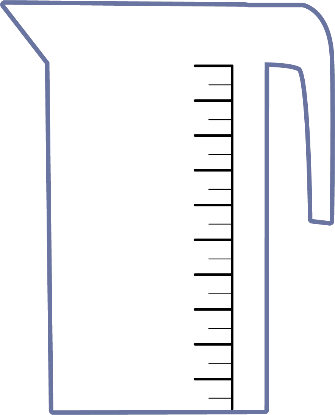 1,000 ml
To be able to measure volume in ml
Talking Time:
Ruth pours 800 ml of juice into the container below. 
Where should I draw a line to show how much of the container the juice fills?
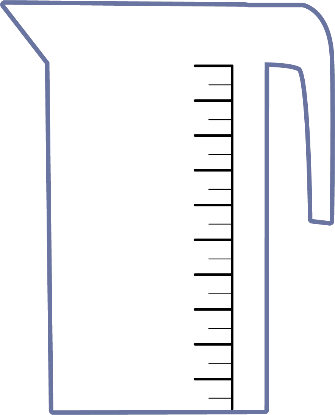 1,000 ml
To be able to measure volume in ml
Talking Time:
Ruth pours 800 ml of juice into the container below. 
Where should I draw a line to show how much of the container the juice fills?
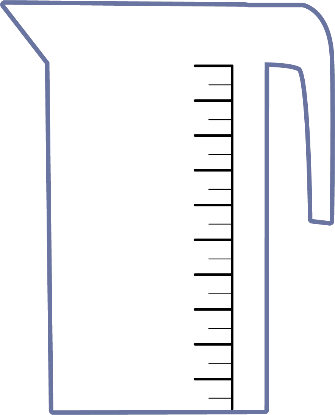 1,000 ml
To be able to measure volume in ml
Activity 5:
Ahmed has a bottle of juice. If he poured it into the measuring jug, how far up would it fill the jug?Draw a line or shade in the jug to show how much would be filled.
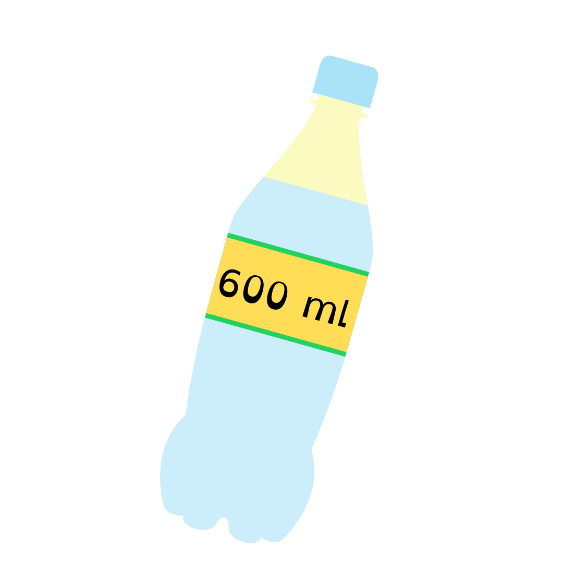 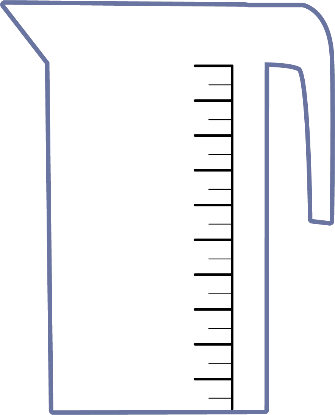 1,000 ml
To be able to measure volume in ml
Activity 5:
Ahmed has a bottle of juice. If he poured it into the measuring jug, how far up would it fill the jug?Draw a line or shade in the jug to show how much would be filled.
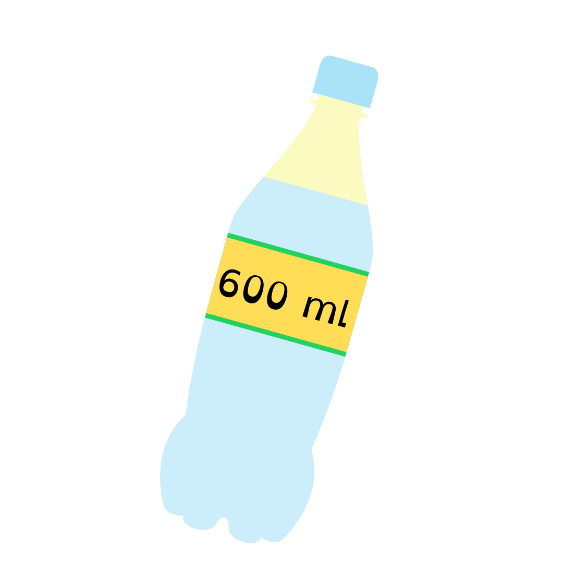 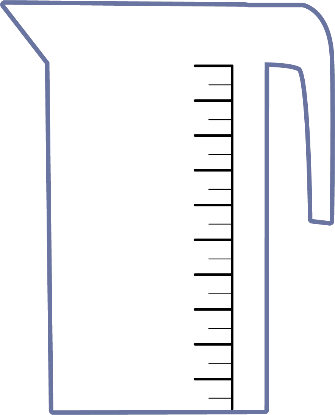 1,000 ml
To be able to measure volume in ml
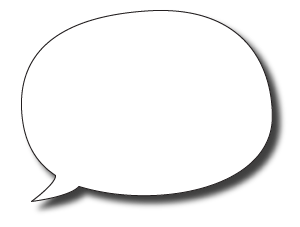 Evaluation:







Do you agree?
Explain your answer.
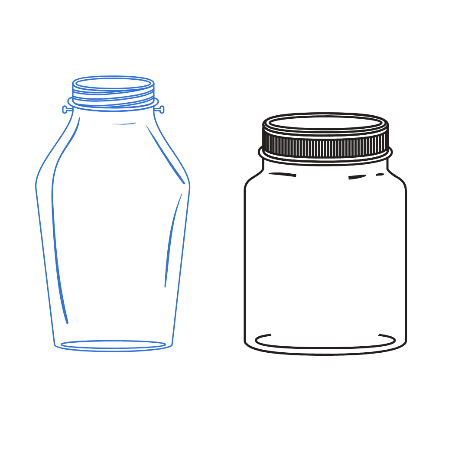 If the jars have no measurement given, there’s no way to know how much honey they will hold.
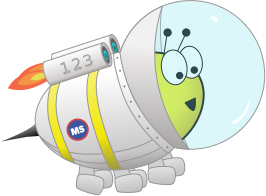 To be able to measure volume in ml
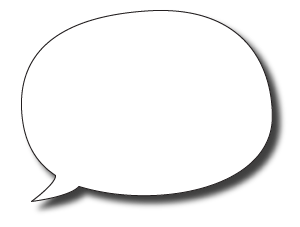 Evaluation:







No, I do not agree. Astrobee could fill each jar with water, then pour the water into a measuring container to find out how much honey each jar can hold.
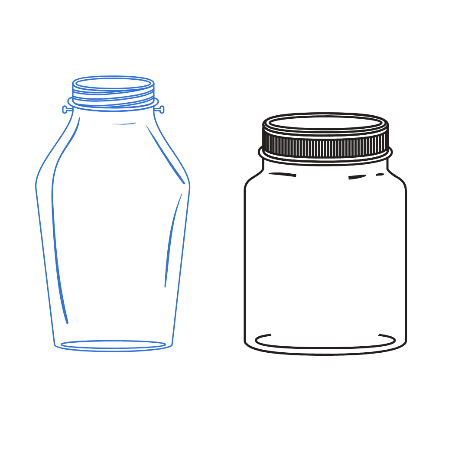 If the jars have no measurement given, there’s no way to know how much honey they will hold.
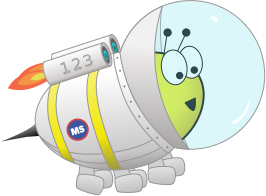 There are some activity pages you can print if you would like to, to support this week’s learning.
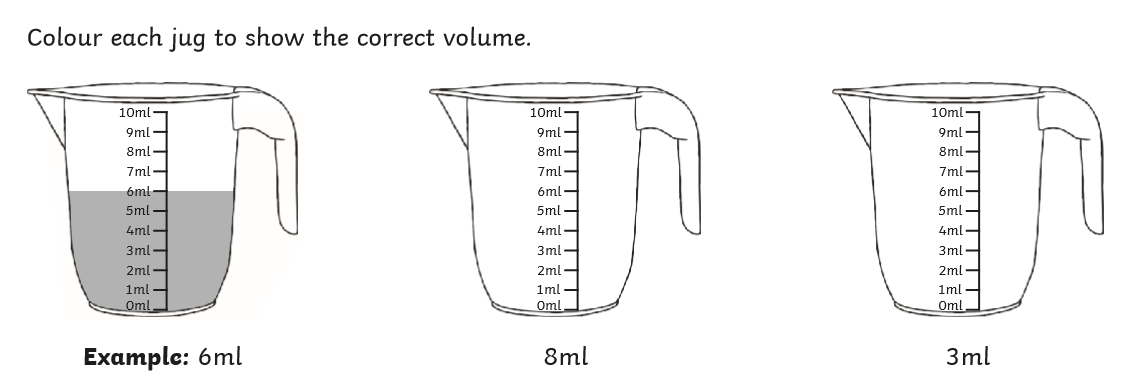 6/11/2020
35
To be able to measure volume in ml
Success criteria:
I can use various containers with different scales to measure volume in ml
I can explain my reasoning when using various containers with different scales to measure volume in ml
Year 2 - Summer Block 4  - Mass, Capacity and Temperature - Lesson 5 - To be able to measure volume in ml